FINANČNÍ TRHY
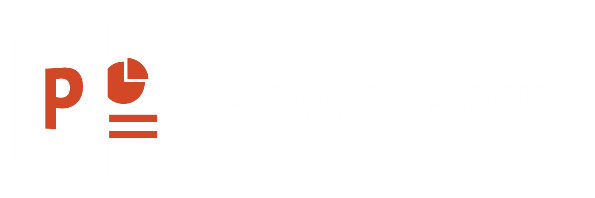 Definice finančních trhů
Systém institucí a instrumentů

Vztah mezi různými ekonomickými subjekty

Střet poptávky a nabídky  za určitých podmínek

Souhrnně Na finančním trhu dochází k soustřeďování a rozdělování uvolněných peněžních prostředků na základě nabídky a poptávky mezi subjekty finančního trhu (domácnosti, firmy různých právních forem, veřejný sektor – vláda, zahraniční subjekt).
Kritéria platné na finančních trzích
1
2
PRO VĚŘITELE BY INVESTICE MĚLA SPLŇOVAT:
co nejvyšší výnosnost
co nejvyšší likvidita
co nejmenší riziko



PRO DLUŽNÍKY BY INVESTICE MĚLA SPLŇOVAT:
co nejmenší náklady
co nejdelší doba návratnosti
Prameny práva finančních trhů
Zákon č. 256/2004 Sb., o podnikání na kapitálovém trhu
Zákon č. 15/1998 Sb., o dohledu v oblasti kapitálového trhu
Zákon č. 374/2015 Sb., o ozdravných postupech a řešení krize na finančním trhu
Zákon č. 240/2013 Sb., o investičních společnostech a investičních fondech
Zákon č. 21/1992 Sb., o bankách
Zákon č. 87/1995 Sb., o spořitelních a úvěrních družstvech
Zákon č. 277/2009 Sb., o pojišťovnictví
Zákon č. 427/2011 Sb., o doplňkovém penzijním spoření
Efektivnost finančních trhů
Rozlišujeme: 
 ALOKAČNÍ  EFEKTIVNOST  –  vyžaduje,  aby  volné  finanční  prostředky  byly přesunuty k té deficitní jednotce, která nabídne nejvyšší rizikově očištěný výnos, tzn. nejvyšší zhodnocení vložených prostředků při respektování rizika  
 INFORMAČNÍ  EFEKTIVNOST  –  je  posuzována  ve  vztahu  k  rychlosti  a adekvátnosti reakce kurzů instrumentů (např. cenných papírů) na novou, neočekávanou informaci. Za informačně efektivní je považován trh, kde kurzy  instrumentů  téměř  okamžitě  (skokově,  prudce)  reagují  na  novou, neočekávanou informaci.  
 OPERAČNÍ  EFEKTIVNOST  –  je  dosažena,  jsou-li  volné  finanční  prostředky od přebytkových jednotek k jednotkám deficitním alokovány s minimálními transakčními náklady.
Rozdělení finančních trhů
Finanční trh lze také rozdělit z pohledu splatnosti:
PENĚŽNÍ a KAPITÁLOVÝ
Finanční trhy dělíme z pohledu realizace: 
PRIMÁRNÍ a SEKUNDÁRNÍ 
Finanční trhy členit podle termínu vypořádání
PROMPTNÍ a TERMÍNOVÝ 
Finanční trhy členit podle termínu zveřejnění
VEŘEJNÉ a NEVEŘEJNÉ
Finanční trhy členíme podle předmětu obchodování
DLUHOPISŮ a AKCIOVÝ a KOMODITNÍ a DEVIZOVÝ
Klasifikace finančních trhů podle doby splatnosti obchodovaných dokumentů
Finanční trh se člení podle předmětu obchodu na:
1. PENĚŽNÍ TRH
1.1. Diskontní trh
1.2. Trh depozitních certifikátů
(neterminované vklady, krátkodobé termínové vklady, krátkodobé úvěry, depozitní certifikáty , směnky, šeky, státní pokladniční poukázky,)
síť bankovních ústavů, makléřů, kupců, prodejců a různých zprostředkovatelů. 
z hlediska objemu operací zaujímá nejvýznamnější místo mezibankovní trh
Finanční trh se člení podle předmětu obchodu na:
2. KAPITÁLOVÝ TRH
2.1. Trh obligací
2.2. Trh akcií
2.3. Trh hypoték – dlouhodobé instrumenty
(Střednědobé (1–4 roky) a dlouhodobé (více než 4 roky) termínované vklady – typická progresivní úroková sazba, Dlouhodobé úvěry, akcie a dluhopisy, Hypoteční zástavní list a podílové listy.)
Finanční trh se člení podle předmětu obchodu na:
3. DEVIZOVÝ TRH
Základní podmínkou obchodovatelnosti zahraniční měny na trhu je tzv. vnější směnitelnost měny, což umožňuje zahraničním subjektům s touto měnou volně disponovat. 

Chování křivky nabídky a poptávky 
POPTÁVKOVÁ KŘIVKA.
čím více musí subjekt za zahraniční měnu v domácí měně zaplatit, tím méně si za zahraniční měny koupí. 
Když 20 Kč =1 USD a rohlík stojí 1USD, když zaplatím 30 Kč za 1 USD už si nekoupím celý rohlík 
2. NABÍDKOVÁ KŘIVKA.
čím více domácí měny může subjekt za zahraniční měnu získat, tím více zahraniční měny je ochoten prodat. 
Když bude stát 1USD = 20 Kč nebudu prodávat, když ale bude stát 1USD 30 Kč budu chtít cizí měnu prodávat. 
Devalvace velmi pozitivně podporuje export, revalvace má opačné účinky.
Finanční trh se člení podle předmětu obchodu na:
4. TRH KOMIDIT 
Drahé kovy
Nafta (barel)
Zemědělské produkty: víno, káva, pšenice
Burzovní trh                                       (pojem kotace?)
HLAVNÍ – obchoduje s kótovanými akciemi a cennými papíry ( jsou nejkvalitnější CP na burze a obchoduje se s nimi na oficiálním trhu. Podmínky KÓTACE jsou stanoveny přesně výborem pro kótaci. Žádost o kótaci podává emitent nebo jím pověřený člen burzy na základě plné moci ), platí nejpřísnější požadavky jako např. vysoký stupeň obchodovatelnosti, neomezená převoditelnost…Organizovaný trh
VEDLEJŠÍ – s nekótovanými akciemi ( Všechny ostatní CP, s nimiž se obchoduje na vedlejším trhu. Podmínky pro registraci CP k obchodování na trhu nekótovaných CP obsahují burzovní pravidla ). Požadavky na CP jsou již méně přísné, nemusí splňovat všechny podmínky jako na hlavním trhu, převážně CP nových či středních podniků. Neorganizovaný trh
(VOLNÝ TRH – lze obchodovat s ostatními CP v menších množstvích a s CP méně známých eminentů.)
Rozdělení finančních trhů
1
2
Finanční trh lze také rozdělit podle časové nabídky CP 
PRIMÁRNÍ (deficitní subjekty emitují různé druhy krátkodobých nebo dlouhodobých cenných papírů a přebytkové subjekty investují své finanční prostředky do těchto cenných papírů - odtud název: emitované cenné papíry – „primární“ cenné papíry), Trh nových cenných papírů (stanovení ceny cenných papírů), 
První veřejná nabídka akcií (IPO - initial public offering) – nabídka akcie k volnému obchodování, zdlouhavý a nákladný proces (nutno splnit a zkontrolovat všechny požadavky banky). Vypovídá o prestiži a důvěryhodnosti podniku, jedná se obvykle o transparentní CP.
Underwritery (tj. hlavně investičních bank) - v primární emisi se akcie většinou nenabízejí všem investorům, ale hlavně velkým partnerům (= penzijní fondy, investiční fondy)
[Speaker Notes: https://finex.cz/rubrika/akcie/ipo/]
Rozdělení finančních trhů
2
Finanční trh lze také rozdělit podle časové rozsahu CP 
SEKUNDÁRNÍ KAPITÁLOVÝ TRH ..> trh tak jak jej známe.  Signalizace finanční situace firmy , Obchodování na sekundárních trzích je důležité pro efektivní využívání kap. zdrojů a jejich efektivní alokaci
Rozdělení finančních trhů
3
ZPROSTŘEDKOVATELSKÝ (existuje třetí subjekt – zprostředkovatel, který přesun zajišťuje).
2
2
Rozdělení finančních trhů
2
3
1
Finanční trhy členit podle času obchodování
PROMPTNÍ trh, kde jsou cenné papíry a jiné instrumenty obchodovány s okamžitým dodáním.
TERMÍNOVÝ trh, kde jsou cenné papíry a jiné instrumenty obchodovány s dodáním v budoucnosti.
OPČNÍ strany se dohodnou o koupi ( nebo prodeji ) CP za určitou cenu a obchod se může, ale také nemusí uskutečnit.
Rozdělení finančních trhů
Podle povinnosti zveřejňovat informace 
VEŘEJNÝ TRH 
povinnost zveřejňovat informace o obchodu (objemy, ceny dokumentů ..)
NEVEŘEJNÝ TRH 
(v ČR zakázáno), tajný trh, není povinnost poskytovat informace
OPERACE NA FINANČNÍM TRHU
Investice 
Dlouhodobý záměr 
Arbitráž 
Využití rozdílu cen daného statku na různých místech 
Bezrizikové operace s předem známým výsledkem 
RM-systém, Burza cenných papírů Pražská burza
Arbitráž - místní a časová (finanční opce)
Spekulace
Sázka na určitý vývoj v budoucnu 
Velká míra rizika vyplývající z nejistého výsledku
Prodej nakrátko (short selting – příklad medvědi)
BÝCI VERSUS MEDVĚDI
Býci sázejí na vzestup cen
Medvědi sázejí na pokles cen
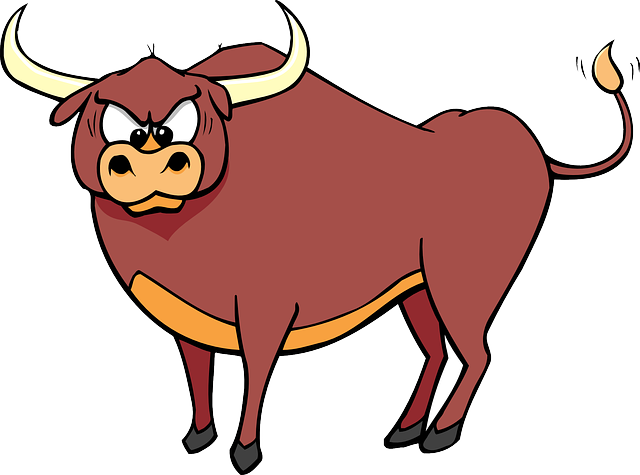 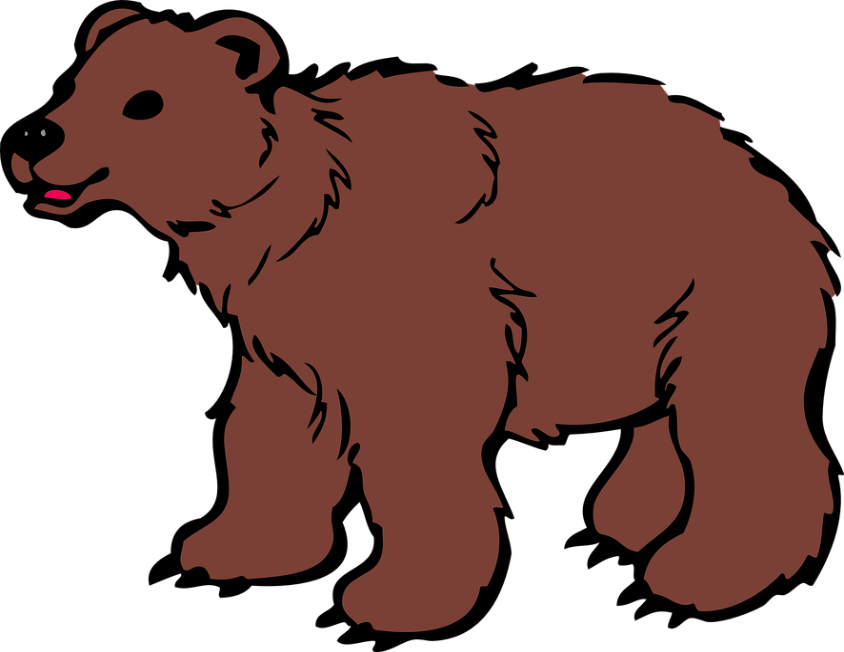 PRINCIP BÝČÍCH A MEDVĚDÍCH OBCHODŮ
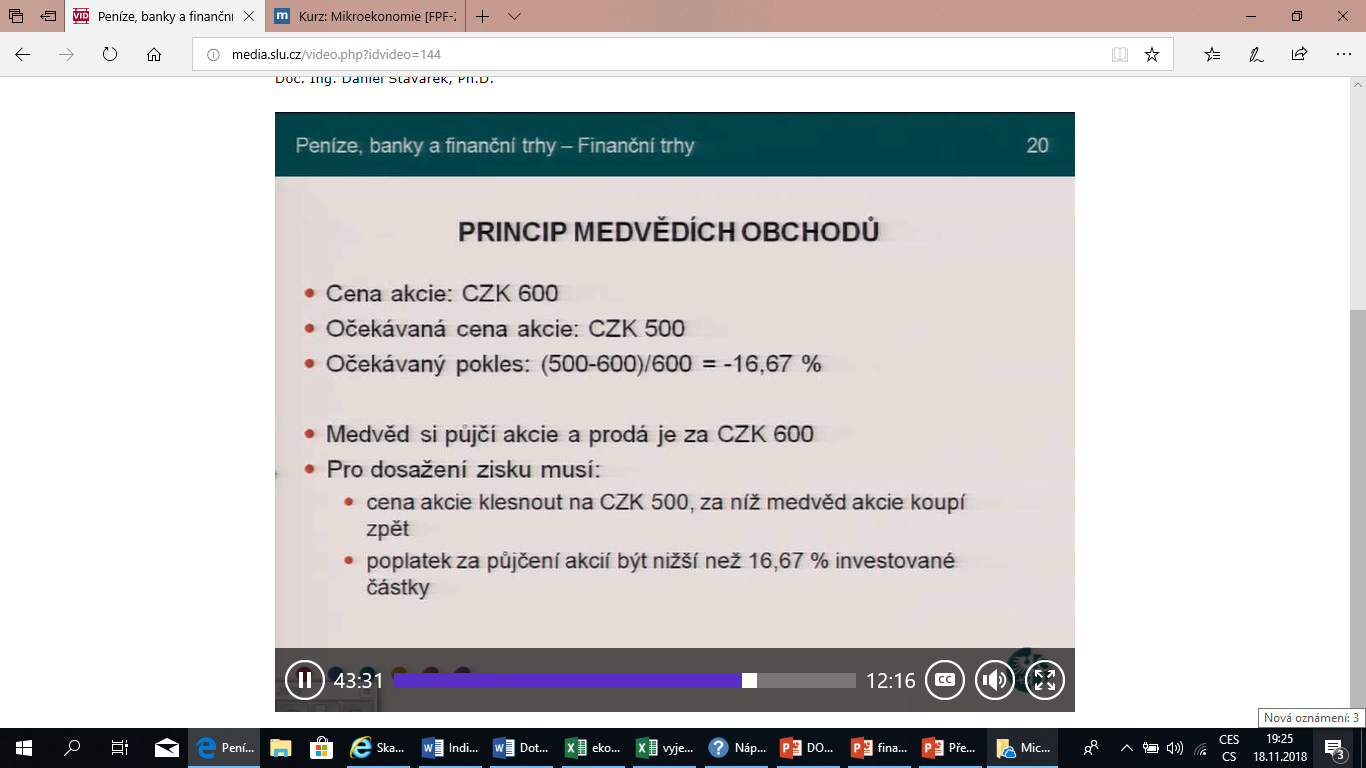 BROKEŘI VERSUS DEALEŘI
BROKEŘI
Obchodují na účet klienta 
Spojují nabídkové a poptávkové příkazy – nasmlouvají si obchody 
Nenesou riziko spojené se změnami cen 
Zdrojem jejich příjmu je provize za uskutečněné obchody, je nutné pro pozitivní výdělek  spojit co nejvíce příkazů 

DEALEŘI 
Obchodují na vlastní nebezpečí 
Kótují nákupní a prodejní ceny (market markers)
Odměnou jim je rozdíl mezi nákupní a prodejní cenou
AUKCE STÁTNÍCH POKLADNIČNÍCH POUKÁZEK
Krátkodobý cenný papír dlužnický 
Aukce probíhá realitně pravidelně za účasti vybraných bank 
Klíčová část centrálního segmentu peněžního trhu 

Dva typy aukce 
Americká aukce 
Holandská aukce
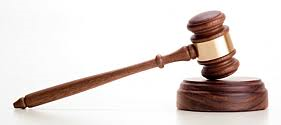 PŘÍKLAD AUKCE POKLADNIČNÍCH POUKÁZEK
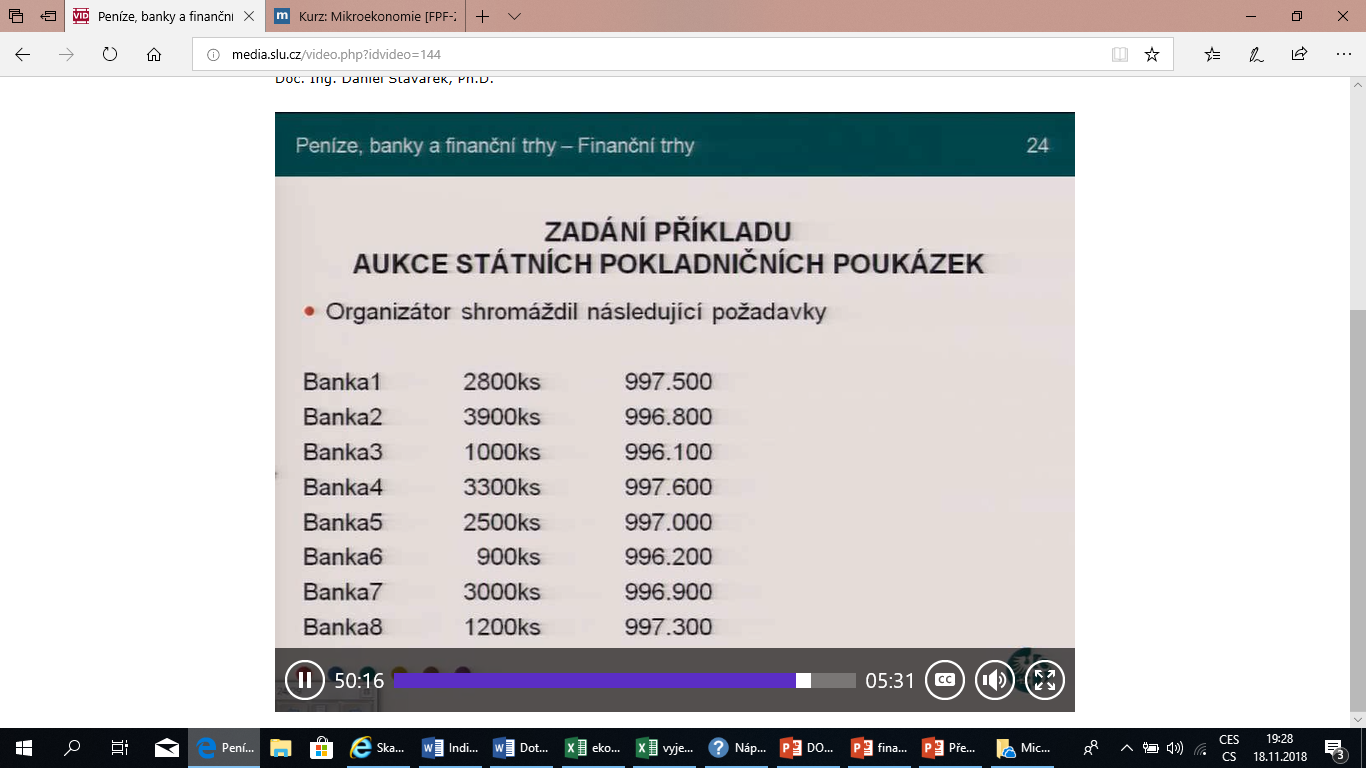 Je nutné seřadit sestupně podle výhodnosti
+200 ks
12800 akcií
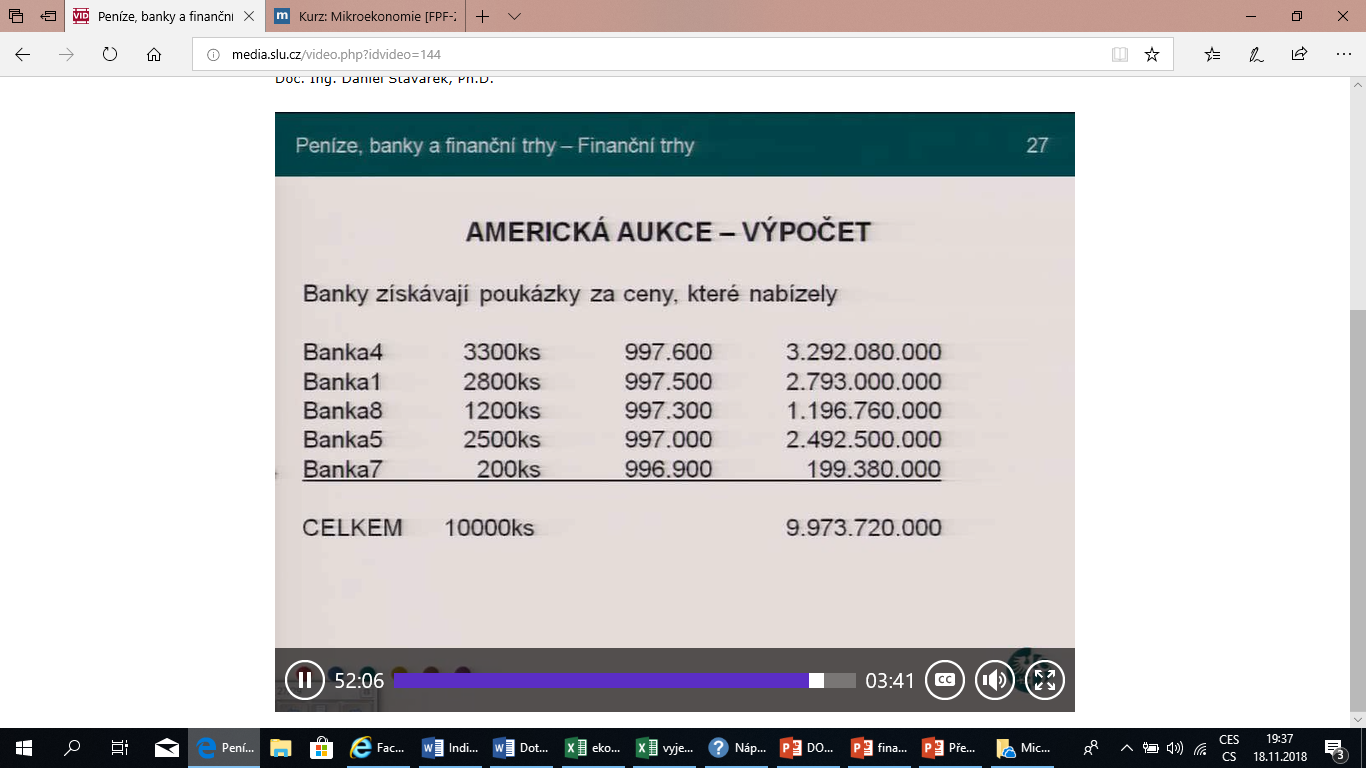 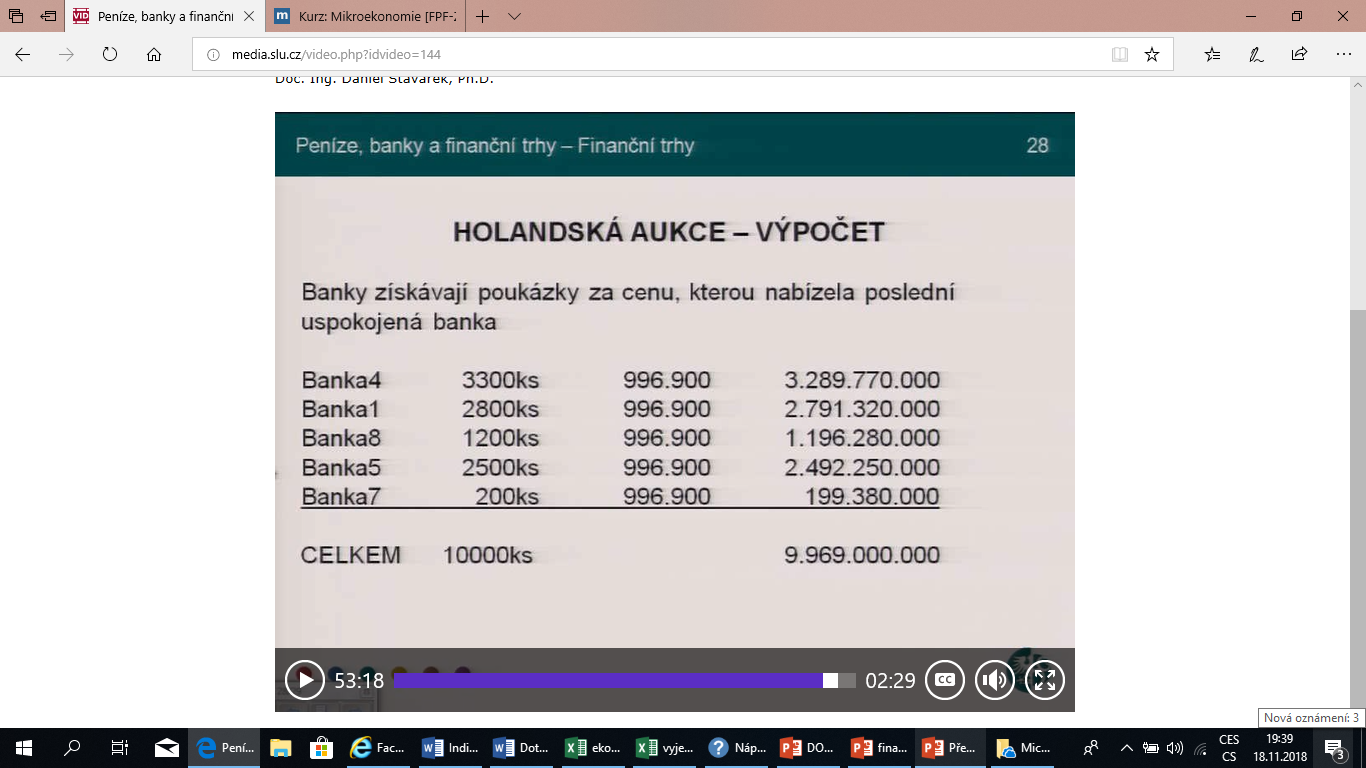 Příklad výpočtu aukce 10  000 Ks
ANOMÁLIE NA EFEKTIVNÍCH TRZÍCH
.Na finančních trzích existuje množství odchylek a anomálií, přesto ale můžeme tvrdit, že jsou v podstatě efektivní. Jmenujeme si některé ze zjištěných anomálií. 
Víkendový efekt – statisticky významná tendence poklesu cen akcií během víkendu. Její důvod není objasněn. 
Lednový efekt – výnosy z akcií jsou v lednu relativně vysoké. Neexistuje objasnění přesto, že bylo formulováno několik hypotéz. 
Efekt malé firmy – jedná se o efekt, kdy mají malé firmy po korekci relativně vysoké výnosy. Opět neexistuje přesné objasnění, byl ale zjištěn silný vztah mezi tímto efektem a lednovým efektem. • 
Přestřelení – je psychologickým efektem, kdy je novým informacím přikládána příliš velká váha. Projevuje se vyšší volatilitou ceny akcií a dluhopisů. (vyšší kolísání cen)
Děkuji za pozornost a přeji pěkný den
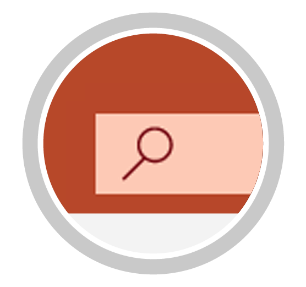 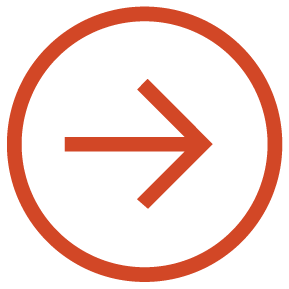 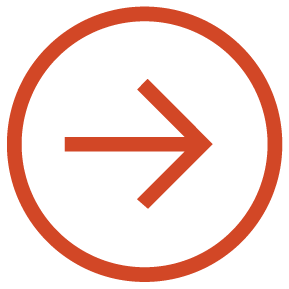 [Speaker Notes: Pokud chcete přejít na odkazy, vyberte v režimu Prezentace šipky.]